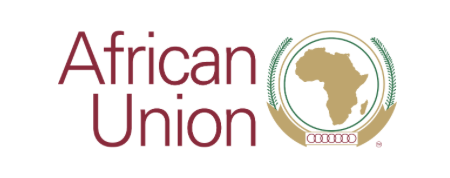 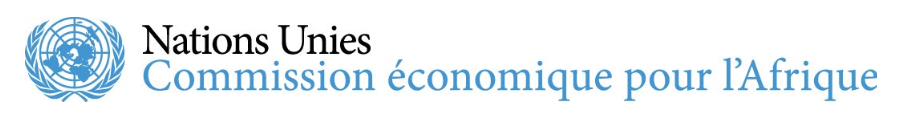 SYMPOSIUM

 SUCCESSFUL HARMONIZATION OF FRAMEWORKS FOR THE DEVELOPMENT AND OPERATIONALIZATION OF NEXT-GENERATION SPECIAL ECONOMIC ZONES (SEZs) IN AFRICA 
Douala, Cameroon, January 21–23, 2025
SPECIAL ECONOMIC ZONES CONTRIBUTION TO SME INTEGRATION AND LOCAL ECONOMIC  DEVELOPMENTDr. Sid Boubekeur and Peter Kuria Githinji
PROJECT IN THE FRAMEWORK OF FRENCH-AFRICAN UNION TECHNICAL FACILITY
STAKEHOLDERS
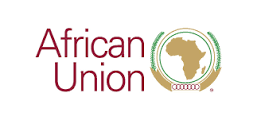 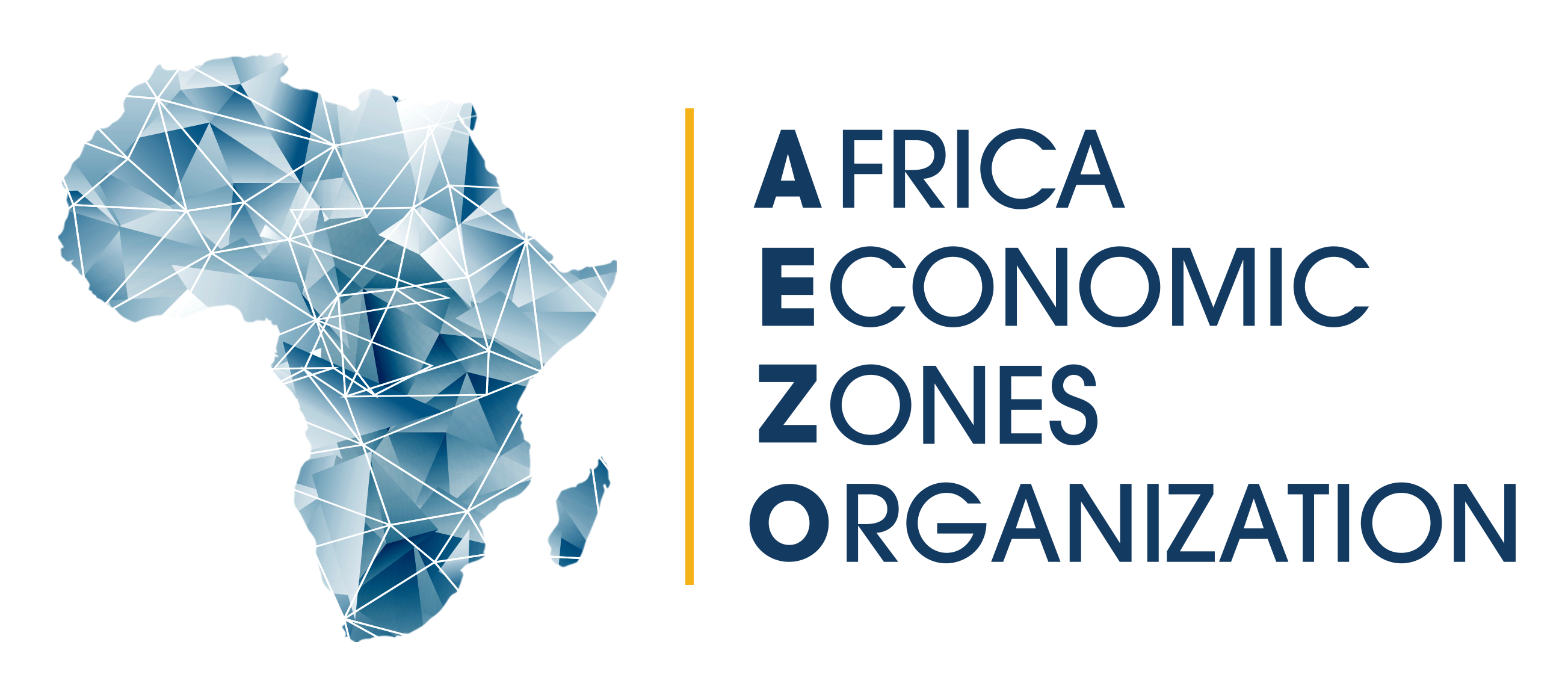 PARTNERS
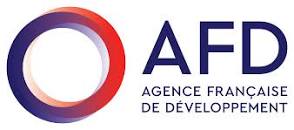 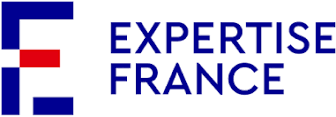 1. BACKGROUND, SCOPE AND METHODOLOGY
BACKGROUND
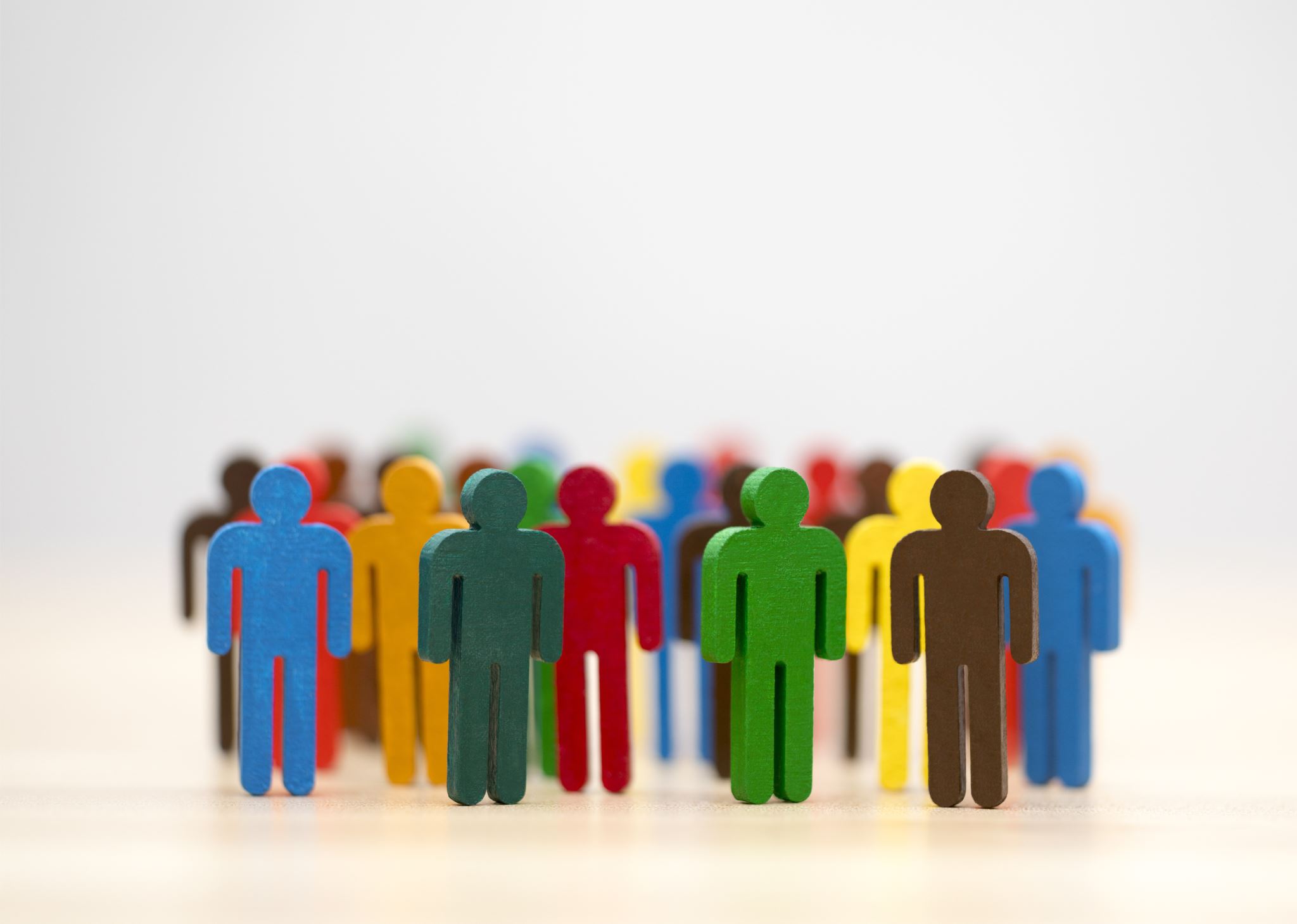 As we step into 2025, it is crucial to reflect on the following questions:
Why, despite decades of support extended to SMEs by governments, Regional Economic Communities (RECs), and international and bilateral institutions, does the situation remain largely unchanged?
Why have efforts to integrate SMEs into value chains and clusters failed to yield significant or scalable results?
One contributing factor, though not the primary one, is that SMEs often operate in highly unfavourable environments and business ecosystem. 

This leads us to a critical question: what type of enabling environment or ecosystem would allow SMEs to develop, scale and achieve sustainable growth?
The study “SEZ Contribution to SME Integration and Local Economic Development” identified three key ecosystems that foster SME development and growth:
New Generation Special Economic Zones, both in the maritime and inland (hinterland) areas
Regional planning initiatives for coordinated development
Existing and emerging trade corridors being developed or developing across Africa
SCOPE OF THE POLICY REPORT
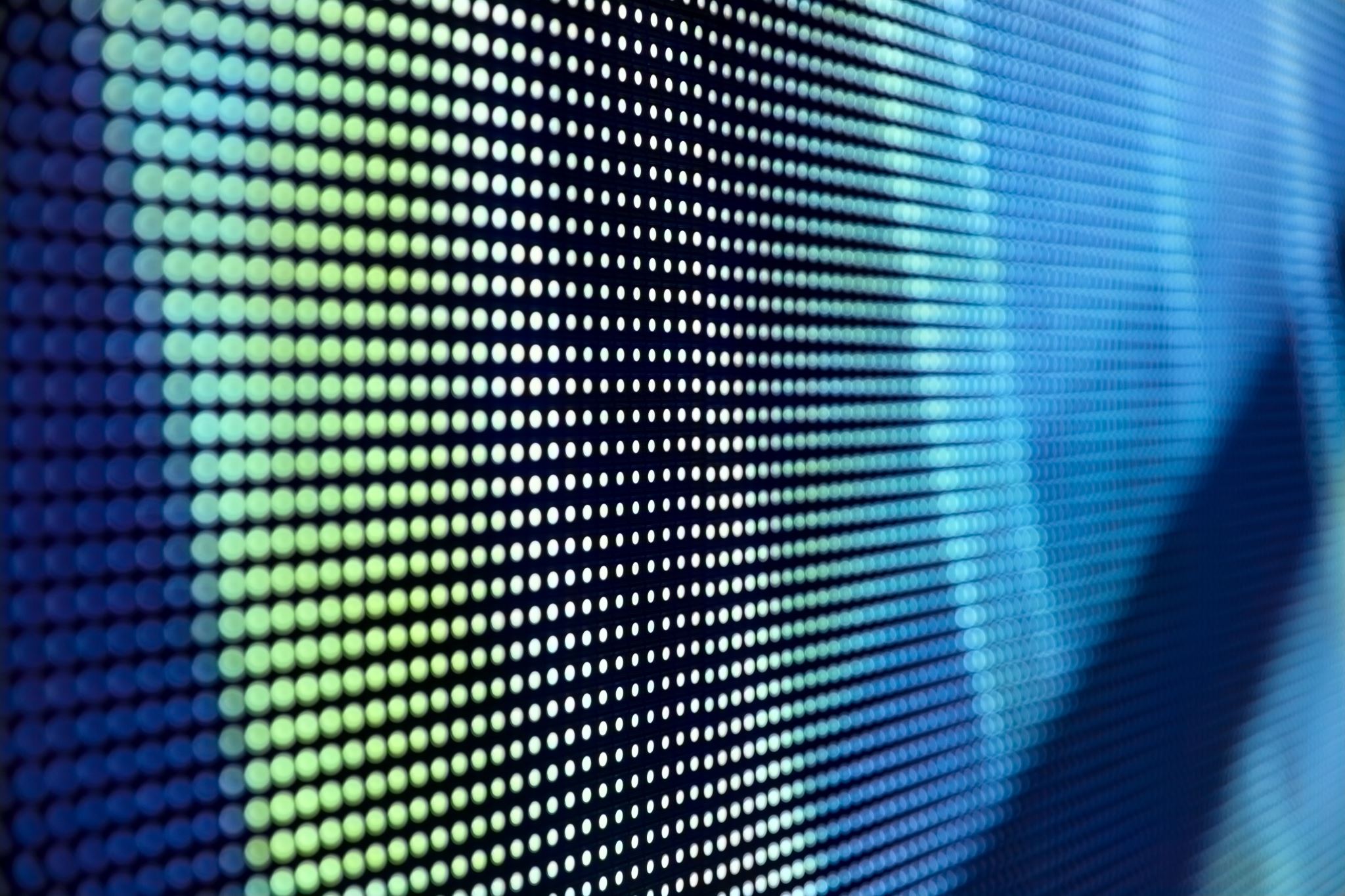 PROCESS THAT INFORMED THE POLICY
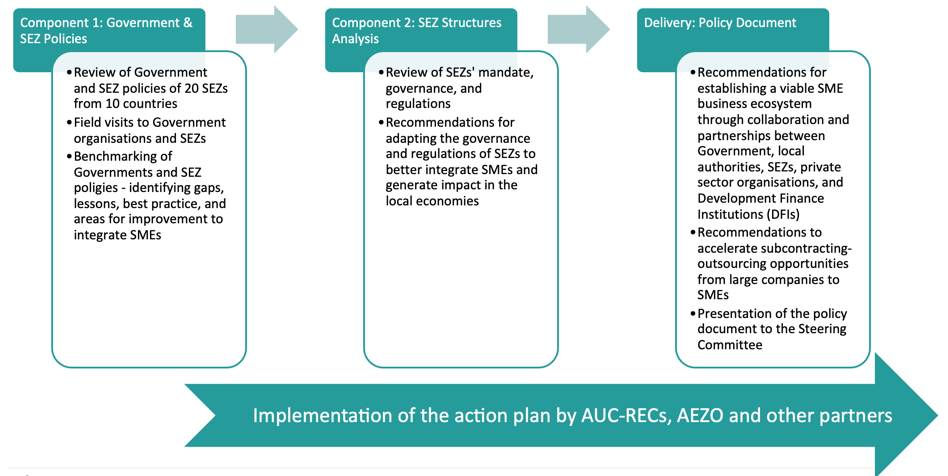 SEZs REVIEW AND BENCHMARKING
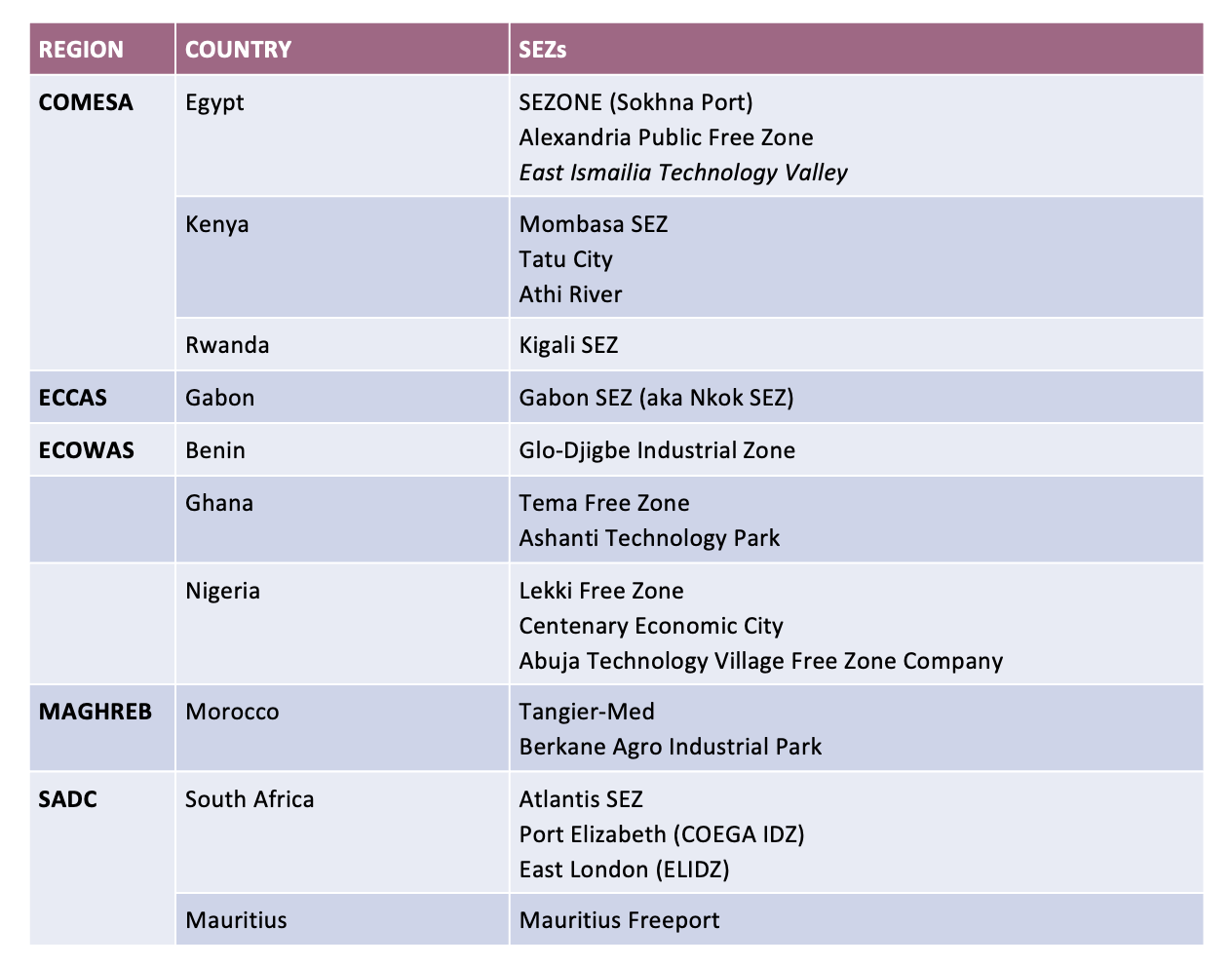 In addition to the 20 SEZs, other were reviewed to complement the research:

Egypt: Suez Canal Economic Zone (SCZone), East Ismailia Eco Industrial Park and Robbiki Eco-Leather Park SEZ 
Gabon GSEZ Port,  Owendo  
Madagascar SEZ
Mauritius, Caudan Waterfront SEZ 
Kenya:  Industrial Technology Park
Ghana: Accra Digital Centre, Enugu Industrial Park and Free-Trade Zone Ghana (Enpower- FTZ), 
Nigeria: Dangote Industrial Free Zone and Lagos Free Zone  
Morocco: Kenitra Atlantic Free Zone, Nearshore Park SEZ and Midparc Free Zone in Casablanca, Oujda Technopole, 
South Africa: Sandalha
TOTAL OF 37 SEZS ANALIZED
Following AUC recommendation, the benchmarking was extended to cover India and China
KEY FINDING AND POLICY RECOMMANDATIONS
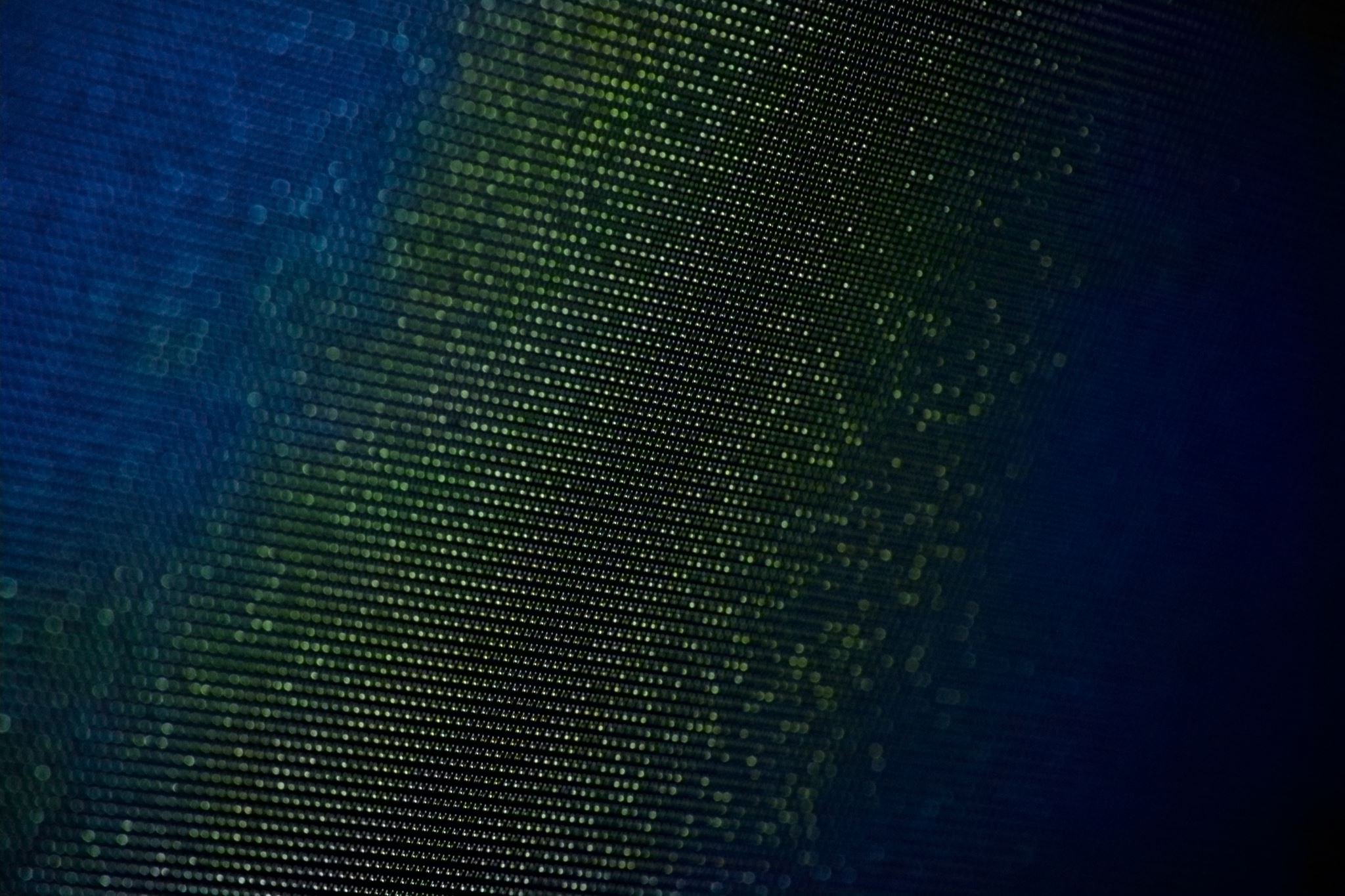 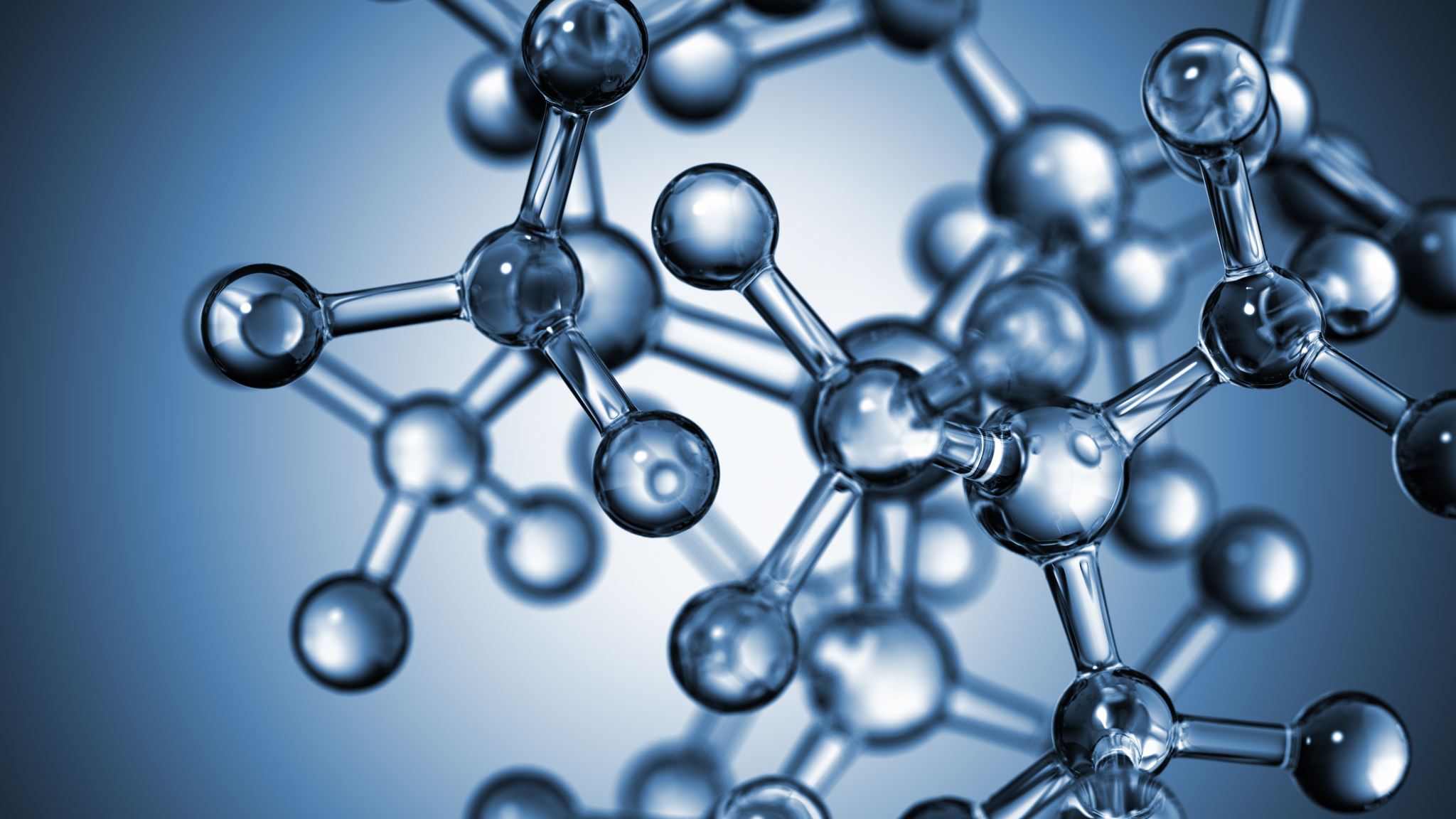 GOVERNMENT AND SEZs PRIORITY SECTORS ARE  ALIGNED
SEZs POLICIES
Findings
Policy recommendations: strengthening proper governance
Integrate SEZ regulations into the broader national development strategy ensures alignment with the country’s economic objectives and overarching development agenda.

Promote policies that encourage the use of local content in SEZs, the development of industry clusters and public-private partnerships to generate revenue and employment opportunities.

Enacti legislation granting SEZ authorities’ legal autonomy, establishes them as independent entities with decision-making powers, the capacity to enter contracts, and financial independence.

Ensure transparent and accountable governance structures within SEZ authorities by appointing board members with relevant expertise, including representatives from key ministries, private sector stakeholders, lawyers, researchers, and specialists in urbanization and regional development. 

Establish regulations that clearly define the roles and responsibilities of all stakeholders involved in SEZs to enhance efficiency and accountability. 

Evaluate the opportunity of merging SEZ authorities with other agencies including Investment Promotion Agencies to streamline investment efficiency,, reduce duplication, minimize operational costs and governance

Include explicit provisions in SEZ regulations mandating compliance with both international and national labour standards, covering aspects such as minimum wages, working hours, occupational health and safety, and the prohibition of child and forced labour.
FISCAL  BENEFITS AND DEPENDENCE
Policy  recommandation: reduced tax benefits for SEZs
FIndings
Shift from tax-driven incentives toward balanced policies that maximize public revenue while ensuring SEZ competitiveness and sustainability.

Mauritius reduced corporate tax exemptions on exports to enhance domestic revenue and fairness, addressing the economic distortions caused by excessive tax incentives. 

Gabon’s Nkok SEZ revised tax exemptions, limiting them to five years for new companies to increase state revenue for public investments, while preserving longer exemptions for existing companies. 

Egypt's recent tax policies focus on limiting exemptions, especially within Free Zones, and collaborating with the OECD to improve tax transparency and counter tax minimization by multinational enterprises. 

Rwanda’s Kigali SEZ stands out for attracting investment without tax incentives, instead providing a robust regulatory framework, quality infrastructure, and streamlined trade processes.
Reliance from SEZs on tax benefits – unfair competition from countries for attracting SEZs investors.  

There is a risk for a race to the bottom.
ESG PERFORMANCE
Policy recommendations: ESG mainstreaming
Findings
Promote collaboration and engagement among SEZ authorities, companies, local communities, and relevant stakeholders to work collectively towards achieving ESG goals. This can include regular consultations, dialogues, and partnerships to address ESG challenges and identify sustainable solutions.

Incorporate ESG standards into SEZ regulations, requiring all zone operators and companies to adhere to ESG practices. These standards should cover energy efficiency, waste management, labour rights, human rights, and health and safety.

Implement transparency measures mandating SEZ operators and companies to report on their environmental impacts, labour practices, and community engagement efforts. (Reporting Guidelines).

Establish education and training initiatives including TVET centers within or near SEZs and industrial zones to serve as hubs for cultivating a skilled workforce aligned with industry needs as part of social responsibility. 

Reference countries on ESG implementation: Kenya, Mauritius, Morocco, South Africa, Gabon
INCREASING THE PARTICIPATION OF LOCAL FIRMS IN SEZ ACTIVITIES
Policy recommendations:  infrastructrure sharing and business clustering
SEZs to facilitate access to infrastructure (energy, transport, water) and simplified regulations to SMEs.

Interaction between large enterprises and SMEs within SEZs through   sub-contracting and outsourcing activities facilitating  innovation,  technology transfer, and market access. 

Establish comprehensive support ecosystems tailored to SMEs operating within SEZs such as training, technical assistance, and guidance on financing sources. This should include business incubation programs, mentoring initiatives, and networking opportunities. 

In Mauritius, SMEDA collaborates with SEZs to integrate local businesses into supply chains by offering business support, training, and financial access. Other references cases are Egypt, Kenya, Rwanda
Findings
Lack of business-friendly environment  for SMEs

Lack of interaction between large enterprises and SMEs within SEZs
LOCAL ECONOMIC DEVELOPMENT
Policy recommendations: spatial economic planning and development
Findings
Local firms have limited capacity to provide cost-effective, quality inputs which disqualifies them from building business collaboration with SEZ firms. 

Lack of local supply chain linkages with SEZs  and limited competitiveness

Lack of technology and know-how transfer between SEZs and local economic development (spatial economic development)
Promote and facilitate partnerships between SEZs, SMEs, and relevant government agencies or organizations to foster spatial economic development. 

Companies operating in SEZs to prioritize local purchasing, hiring, and procurement.

Skilled worker movement between SEZs and the local economy facilitates  technology and knowledge transfer.

Morocco and SA exemplifies effective SEZ-SME linkages, prioritizing local economic growth through policies supporting entrepreneurship and local manufacturing. 

Improving the product and service quality of SMEs, the quality assurance, standardization, and certification are a key criteria to operating within SEZ frameworks. This enables SMEs to strengthen their quality infrastructure, ensuring compliance with and conformity to export market standards.

Encourage the inclusion of marginalized groups in SEZs' economic development initiatives, ensuring equitable opportunities and participation in economic activities.
REGIONAL AND CONTINENTAL INTEGRATION
Policy recommendations: leverage of AfCFTA  and corridors
Findings
Integration with AFCFTA
Align SEZ policies with AfCFTA objectives for enhanced regional trade

Facilitate trade
Streamline processes to facilitate cross-border trade within the AfCFTA framework.

Preferential treatment
Advocate for preferential treatment of SEZ-produced goods to boost competitiveness.

Market access
Enhance market access for SEZ products through AfCFTA agreements

Corridors as arteries of trade 
To align SEZ locations and infrastructure developments with key trade corridors, especially those that support the AfCFTA’s objectives, will facilitate easier access to regional and continental markets, making SEZs more attractive to investment.
TRANSITIONING TO A NEW GENERATION SEZs
Policy recommendation: boosting new generation of SEZ
Findings
SEZs to adopt  new busisness models, taking in consideration spatial economic devlopment, including rural areas, SMEs integration and ESG.

To focus on a holistic approach that combines infrastructure development, local resources use ,  skills development , youth and women and youth employment. 

To maximize SEZ benefits, countries must establish policies that encourage local firms’ participation, create supply chain linkages, and support knowledge transfer. 


Facilitate the sharing and dissemination of best practices from new-generation SEZs to first-generation zones. 

SEZs in the development stage should leverage successful models implemented in countries such as Egypt, Kenya, Morocco, Mauritius, Rwanda, and South Africa.
The first generation of SEZs were located in traditional corridors of business (port, industrial parks of the cities  and were primarely foreign owned. 

The participation of local firm was limited due to investment requirements
Supporting Local Economic Development/SME Ecosystem Development 
Community Engagement 
-Local partnerships and networks 
-Community-driven projects

Capacity Building 
-Training programs for entrepreneurs
-Mentorship initiatives 

Innovation and R&D 
-Support for local innovations 
-Collaborations with research institutions
Embracing ESG (Integration and Compliance) 

Environmental Stewardship 
-Sustainable resource management 
-Waste reduction initiatives 

Social Responsibility 
-Community development contributions 
Fair labor practices

 Governance Standards 
-Transparency and accountability 
-Ethical business practices
Tax Benefits and Dependence
 
Tax Incentives for SMEs 
-Reduced tax rates 
-Tax holidays Exemptions on certain goods 

Tax Compliance Challenges 
- Improved Systems 

Dependence on Tax Relief 
- Sustainability of tax benefits 
-Impact on government revenue
SUMMARY  VIEW: DEVELOPMENT AND OPERATIONALIZATION OF NEXT-GENERATION SPECIAL ECONOMIC ZONES
Building a Conducive Environment for SMEs/MSMEs 
Regulatory Framework 
-Simplification of business registration 
-Access to legal support 

Access to Finance 
-Microloans and grants 
-Collaborations with financial institutions 

Infrastructure Development 
-Reliable supply chains
-Technological advancements
Opportunities in the Regional and Continental Markets 

Market Expansion Strategies 
-Identifying market gaps 
- Building strategic partnerships 

Regional Cooperation 
-Trade agreements and alliances 
-Joint ventures and collaborations 

Cultural and Economic Insights 
-Understanding local cultures 
-Adapting business models
Transitioning from First Generation SEZs to New Generation 

SEZs Upgrading Infrastructure 
-Modern facilities and utilities 
-Improved transportation l(logistics) inks 

Policy Enhancements 
-Flexible regulatory frameworks 
-Incentives for high-tech investments 

Focus on Sustainability 
-Environmental considerations 
-Community impact assessments
Leveraging on AfCFTA and Trade Corridors 
Trade Facilitation 
-Streamlined customs processes 
-Reduced tariffs and non-tariff barriers 

Market Access 
-Expanding reach to African markets 
-Networking with regional businesses 

Infrastructure Investment
- Development of transport corridors 
-Enhancing logistics capabilities
3. ENHANCING AND ACCELERATING THE EXCHANGE OF BEST PRACTICES AMONGST SEZs IN AFRICA
Successful models on SME / MSME support and growth
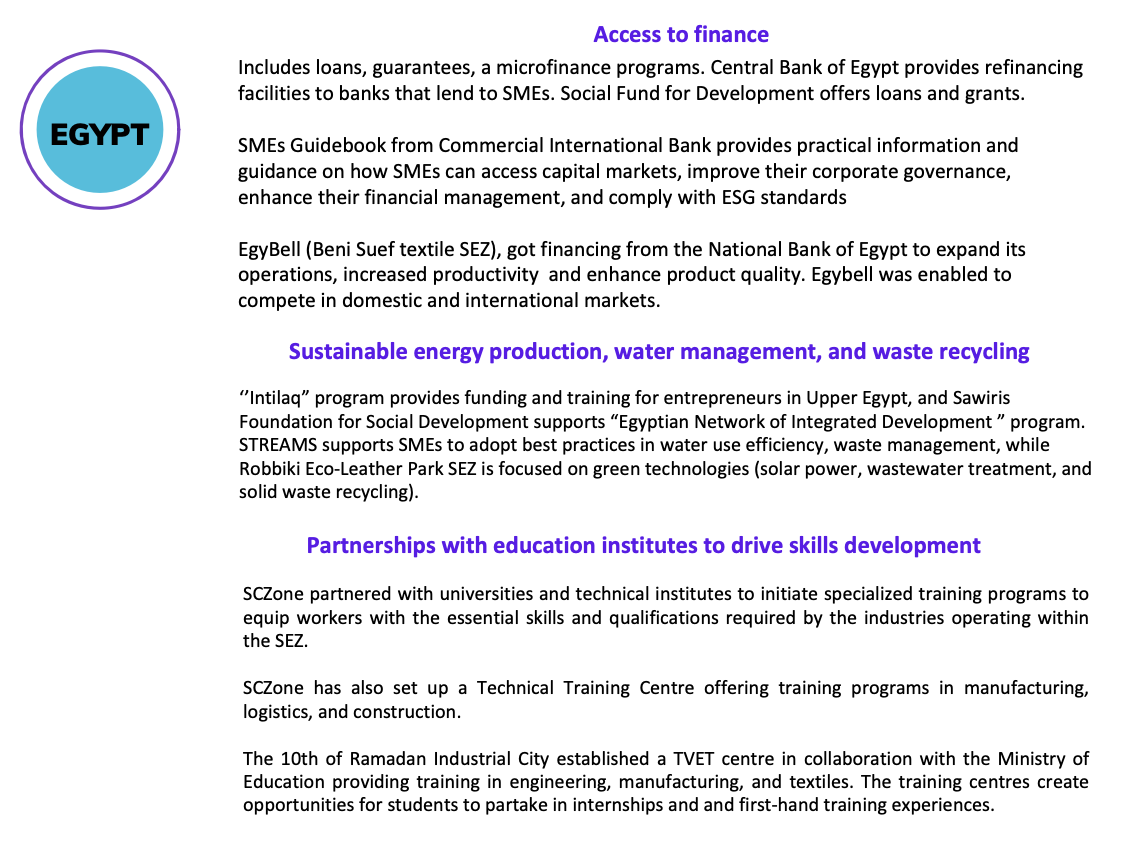 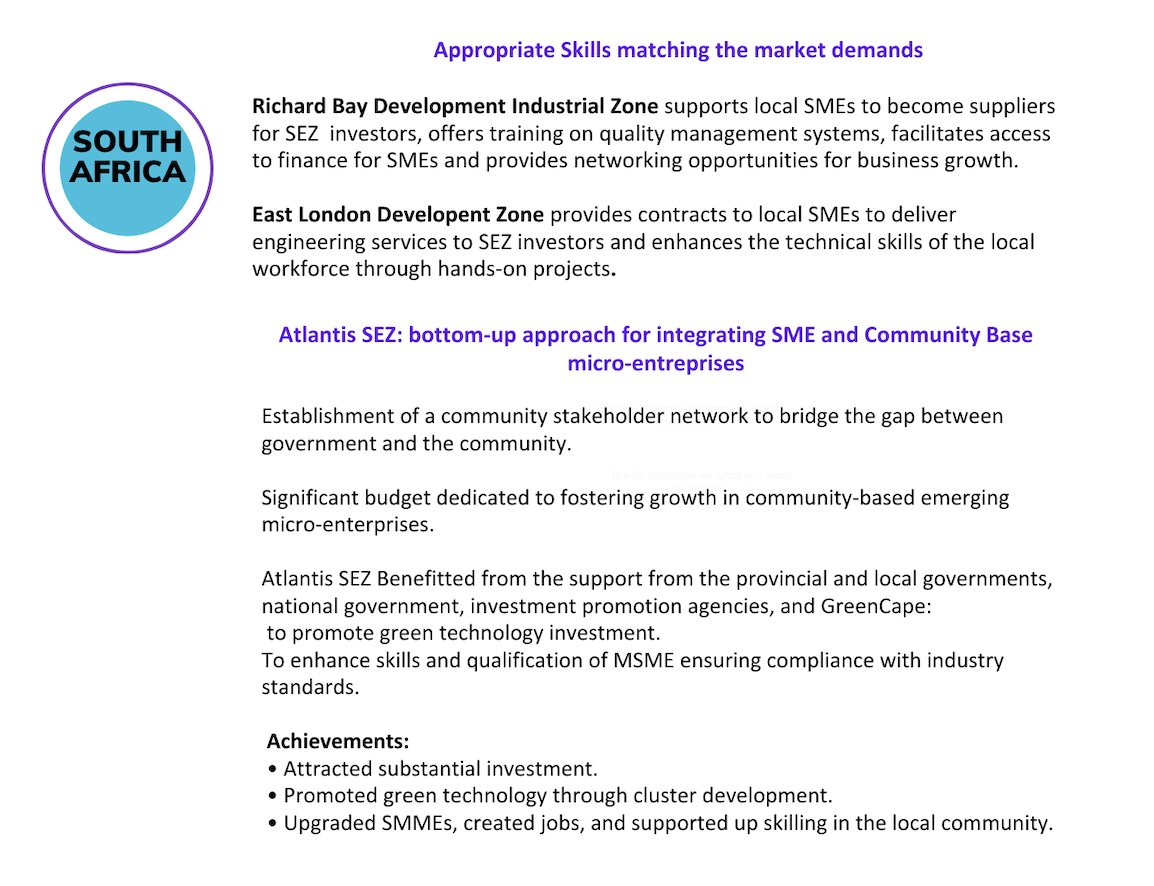 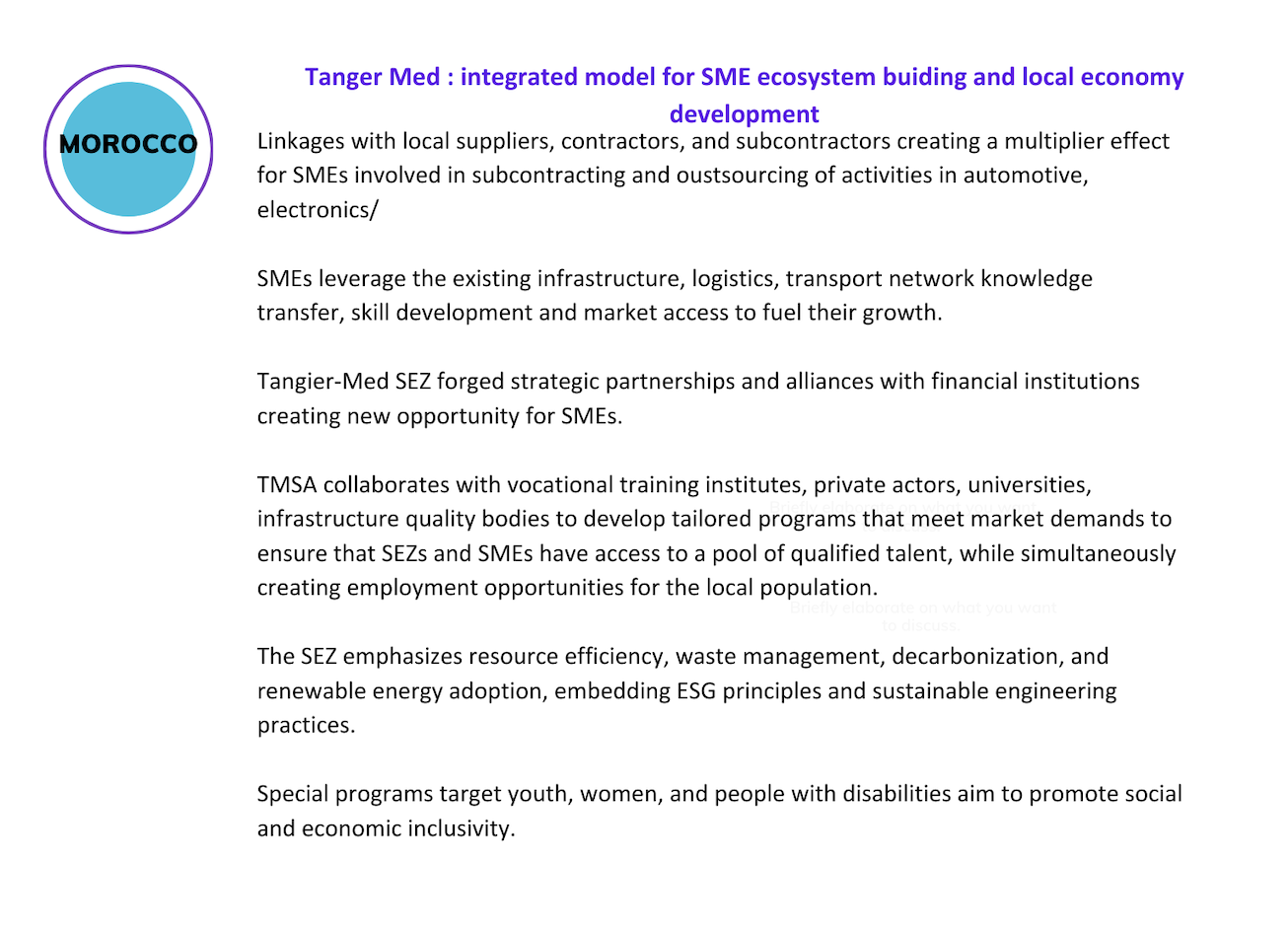 Successful models on regional spatial economic planning and development
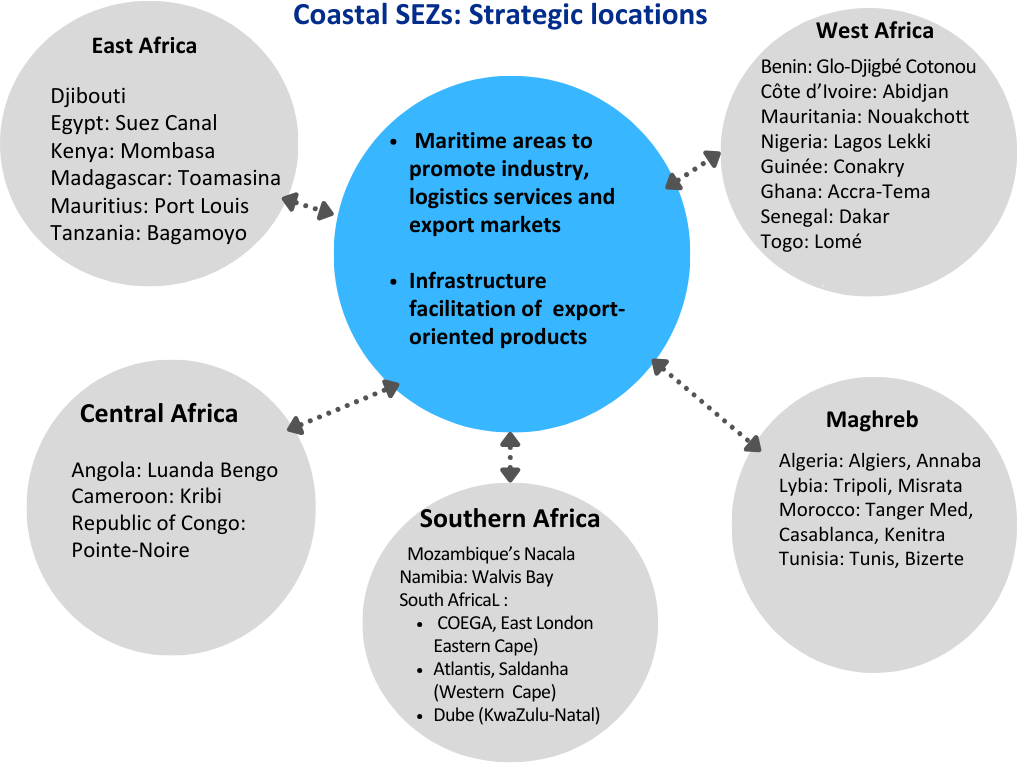 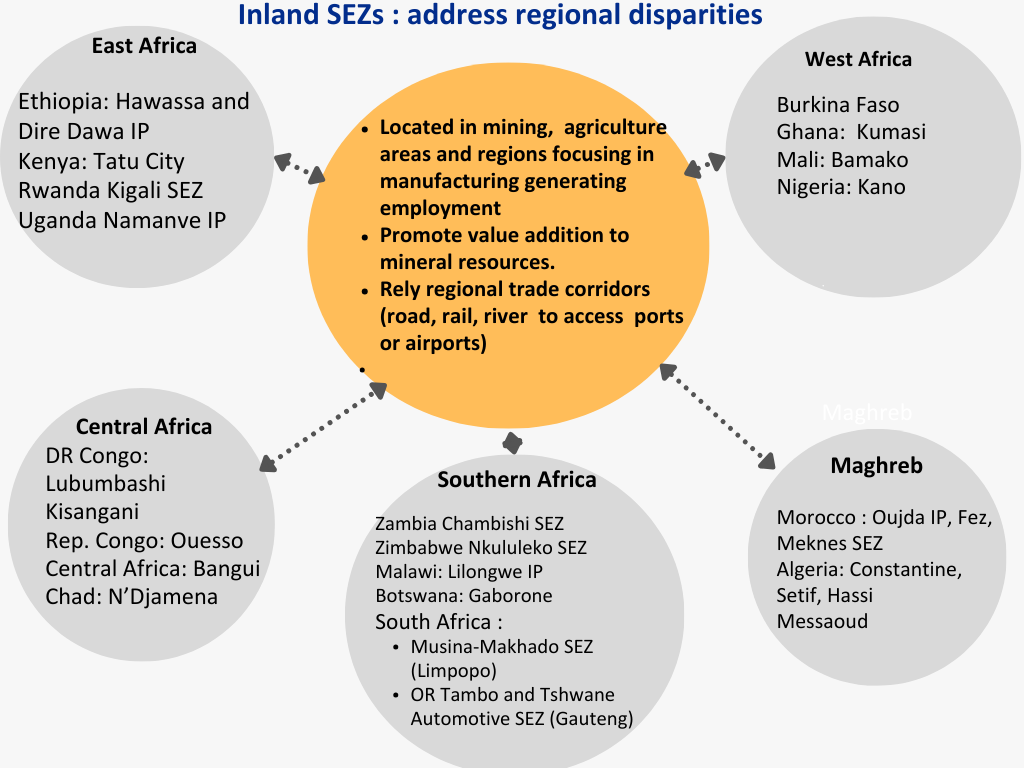 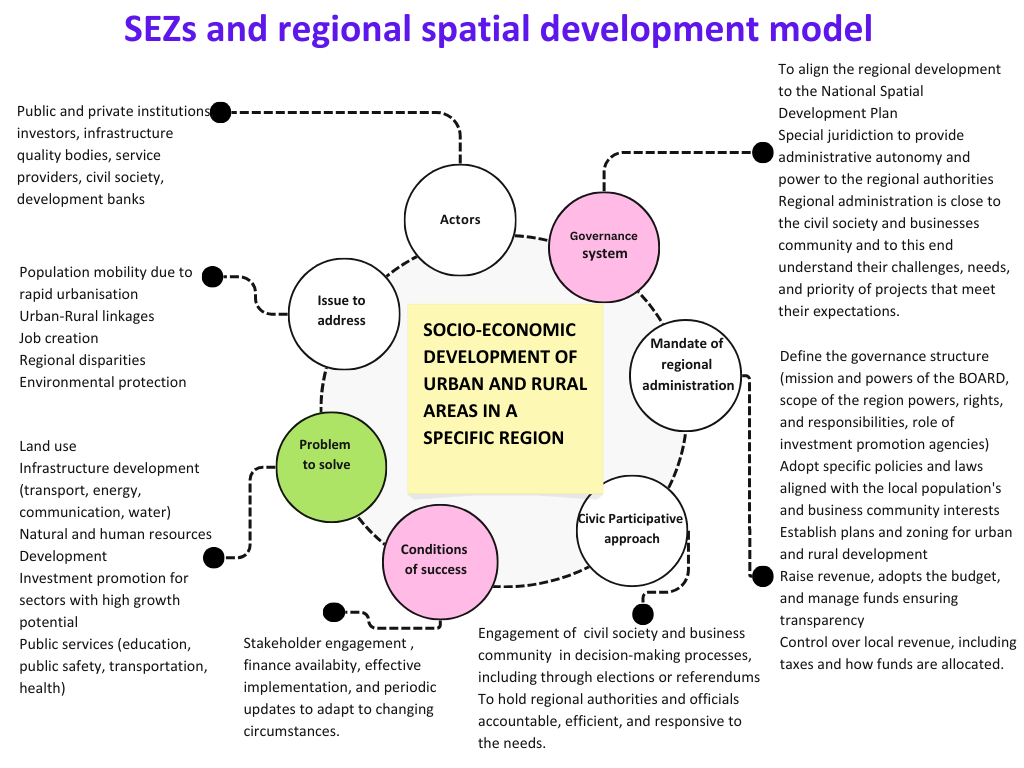 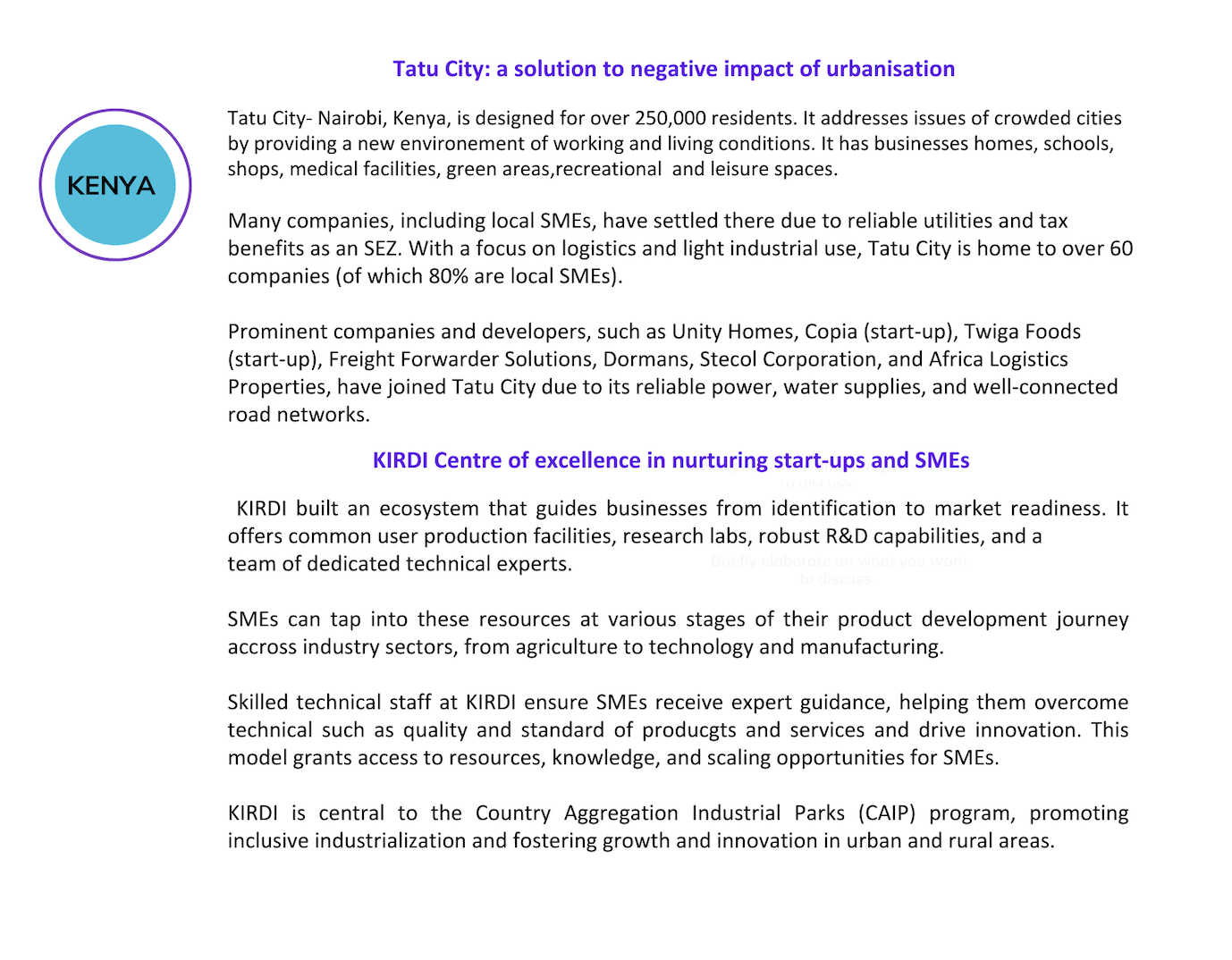 KEY RECOMMENDATIONS
To identify and disseminate successful models implemented in Africa on regional spatial planning and development  with SEZ as driver of the economy

To encourage transfer of best pratices,  knowledge and technology between African SEZs which developed innovative models on MSME integration and ESG implementation.
4. ACTION PLAN
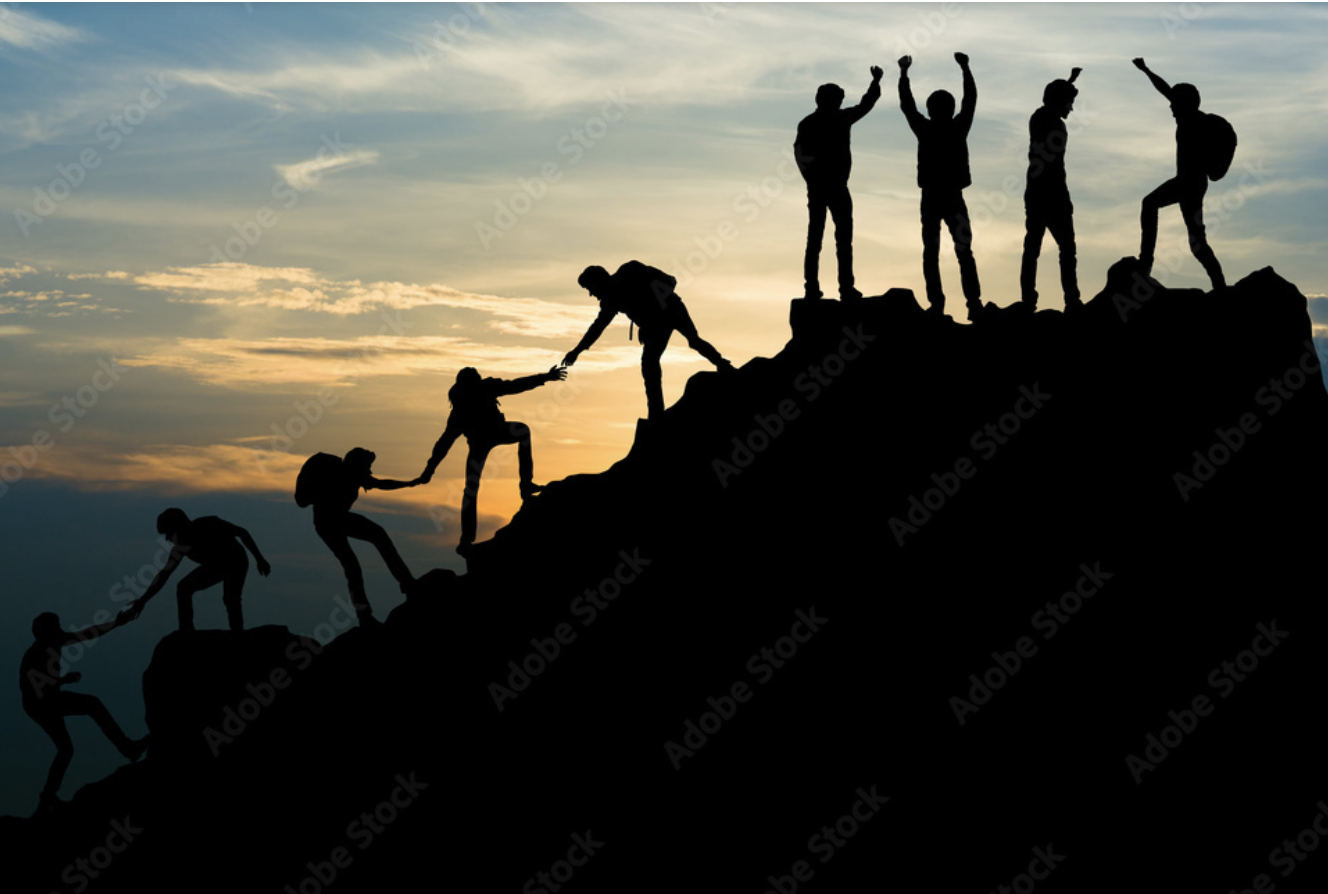 Two activities identified as priority: 
1. Awareness campaigns encouraging AUC member states to include in their industrial policy the contribution of SEZs on SME integration and local economic development.

2. Establishment of a Task Force assisting in the mobilisation of blended financial resources for implementing the Policy recommendations. 

The Task Force will comprise, among others, the following  key stakeholders: 
AUC-ETTIM Department 
AEZO
Development Finance Institutions 
Africa-EU Global Gateway
Bilateral development agencies
PHASE 1 AWARENESS CAMPAIGN AND FUND MOBILISATION 2024-2025Ongoing:Financed by AFD and implemented by Expertise France, under the France AU – Technical Facility
OBJECTIVE
SUPPORT THE TRANSITION OF SEZS TOWARDS A NEW BUSINESS MODEL WITH A FOCUS ON  REGIONAL SPATIAL DEVELOPMENT, SME INTEGRATION AND ESG MAINSTREAMING.

SPECIFIC OBJECTIVES
Upgrading SEZs policies for strengthening proper governance
Boosting regional spatial  ecosystem, including  SMEs integration in SEZs 
Support SEZs on ESG  compliance and outreach
Leverage of AfCFTA and trade corridors

TARGET :
15 selected countries from the 5 regions.
 600 SMEs to integrate in SEZs

DURATION:
5 years

IMPLEMENTATION: 
AUC ETTIM in partnership with AEZO, international and bilateral development agencies
PHASE 2 IMPLEMENTATION OF THE POLICY RECOMMENDATIONS(2026-2030)
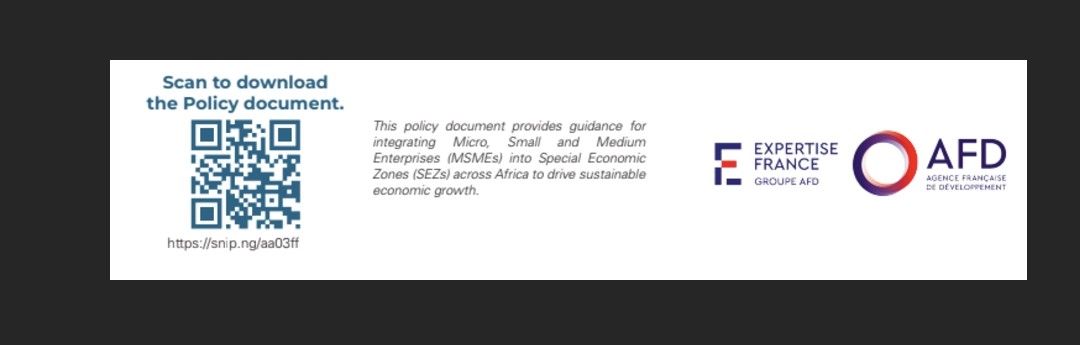 For a copy of the policy document please contact AU-ETTIM Department. Mr. Zakaria Ouari,
 OuariZ@africa-union.org